Universidad Autónoma de ChiriquíFacultad de Derecho y Ciencias PolíticasDerecho Penal PARTE ILICDA. YAJAIRA L. ROJASFACILITADORAVIELKA BATISTA2011
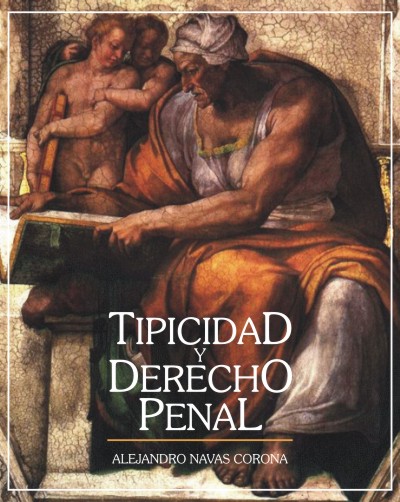 INDICE
Derecho Penal Parte I
Contenido de la Materia
Ley Penal General
Reflexión
Agradecimiento
DERECHO PENAL PARTE I
Es una asignatura de la carrera de Derecho y Ciencia Políticas que se da en segundo año.
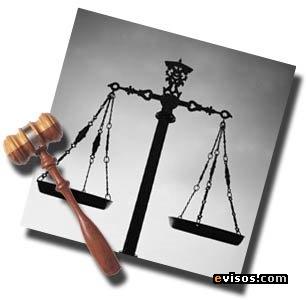 Derecho penal parte i
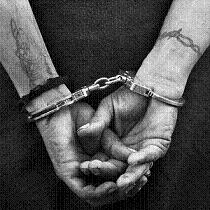 Ley Penal General
Garantías Penales
Aplicación de la Ley Penal
Hechos Punibles y Personas Penalmente Responsables
 Suspensión, Reemplazo y Aplazamiento de la Pena
Ley penal general
Es aquella donde se tipifican las conductas y comportamientos cuya incriminación resulta indispensable para la protección de los bienes jurídicos tutelados y los valores de la sociedad.
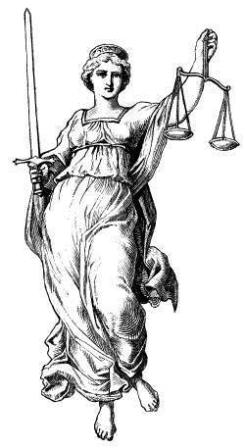 reflexión
Es duro caer , pero es peor todavía no haberlo intentado subir.

                                                                     Theodor Roosvelt
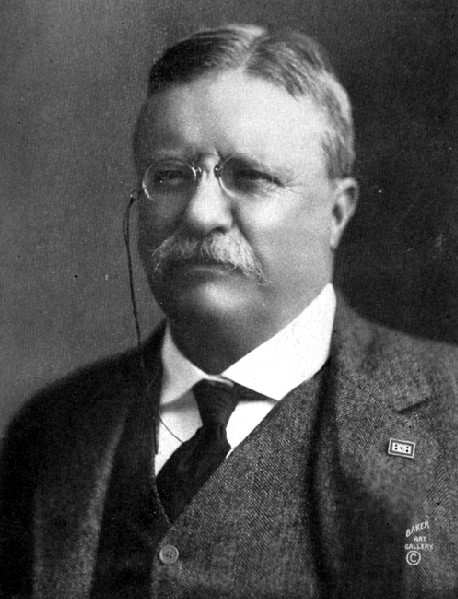 GRACIAS